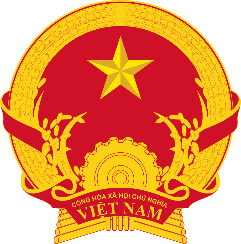 BỘ GIÁO DỤC VÀ ĐÀO TẠO
GIỚI THIỆU TRIỂN KHAICƠ SỞ DỮ LIỆU GIÁO DỤC MẦM NON VÀ GIÁO DỤC PHỔ THÔNGhttp://csdl.moet.gov.vn
TỔNG QUÁT VỀ CSDL TOÀN NGÀNH VỀ GDMN, GDPT
CSDL toàn ngành về GDMN, GDPT là một CSDL tập trung, dùng thống nhất (toàn Ngành) nhằm cung cấp các thông tin đầy đủ, nhanh chóng, chính xác phục vụ công tác quản lý điều hành, hỗ trợ ra quyết định của các cơ quan quản lý giáo dục (Phòng, Sở và Bộ GDĐT).
CSDL toàn ngành (hiện nay) gồm 4 CSDL thành phần là:
CSDL về trường học
CSDL về lớp học
CSDL về đội ngũ (giáo viên, nhân viên và CBQLGD)
CSDL về học sinh (hồ sơ, kết quả của quá trình học tập- rèn luyện)
Ngoài ra, hệ thống cho phép tổng hợp và quản lý số liệu thống kê về CSVC trường học
Phần mềm CSDL toàn ngành gồm 2 nhóm chức năng là:
Nhóm chức năng phục vụ công tác thu thập dữ liệu từ các cấp cơ sở về Bộ (TrườngPhòngSởBộ)
Nhóm chức năng gồm các công cụ lập báo cáo, khai thác thông tin phục vụ quản lý, điều hành của Ngành (phục vụ Phòng, Sở, Bộ): gồm báo cáo tĩnh (biểu EMIS) và báo cáo động (theo yêu cầu)
QUY TRÌNH TRIỂN KHAI THU THẬP VÀ TỔNG HỢP DỮ LIỆU
Việc tổng hợp dữ liệu sẽ được thực hiện từ các nhà trường tới cấp Phòng GD&ĐT , Cấp Sở GD&ĐT và chuyển lên Bộ GD&ĐT
TRƯỜNG HỌC
Cập nhật dữ liệu hồ sơ: Trường, Lớp, học sinh, nhân sự
Tổng hợp báo cáo gửi phòng GD&ĐT
PHÒNG GD&ĐT
Cập nhật thông tin về nhân sự của Phòng GD&ĐT
Tổng hợp số liệu đầu năm, giữa năm, cuối năm của các cấp Mầm non, Tiểu học, THCS
SỞ GD&ĐT
Cập nhật thông tin về nhân sự của Sở GD&ĐT.
Tổng hợp số liệu đầu năm, giữa năm, cuối năm của các Phòng GD&ĐT, THPT, GDTX
BỘ GD&ĐT
Cập nhật thông tin về nhân sự của Bộ GD&ĐT.
Tổng hợp số liệu đầu năm, giữa năm, cuối năm của các tỉnh thành trên toàn quốc.
QUY TRÌNH CỤ THỂ TẠI TỪNG CẤP1. Quy trình sử dụng phần mềm tại trường
Bước 4: Báo cáo số liệu
4.1 Lấy dữ liệu báo cáo từ hệ thống
Các biểu mẫu báo cáo đầu năm (cuối năm) được tự động tổng hợp khi kích nút:

4.2 Gửi báo cáo đầu năm (cuối năm) lên  PGD/ Sở GD
 Để gửi toàn bộ báo cáo của Trường lên PGD/ Sở GD, kích nút :
Bước 3: Kiểm tra DL
Kiểm tra tính đúng đắn của dữ liệu đã nhập vào hệ thống
Bước 2. Nhập dữ liệu
(Nhập trực tiếp/ Nhập File Excel)
Bước 1. Chuẩn bị dữ liệu
Trường chuẩn bị các dữ liệu để đưa vào hệ thống CSDL như:
Thông tin về trường
Danh sách lớp học
Danh sách cán bộ quản lý, giáo viên và nhân viên trong trường.
Danh sách học sinh và kết quả học tập rèn luyện
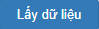 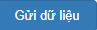 III. QUY TRÌNH SỬ DỤNG PHẦN MỀM CỤ THỂ TỪNG CẤP
MỘT SỐ LƯU Ý KHI SỬ DỤNG PHẦN MỀM TẠI TRƯỜNG
Cập nhật đầy đủ thông tin về: Hồ sơ trường, lớp, hồ sơ nhân sự, hồ sơ học sinh để tổng hợp dữ liệu tại phần mềm Báo cáo số liệu.
 Nếu thiếu thông tin, kích nút Tải file thiếu thông tin để kiểm tra và bổ sung dữ liệu trên hệ thống.
 Kiểm tra lại số liệu chính xác trước khi gửi. Sau khi gửi, tổng hợp dữ liệu báo cáo sẽ bị khóa.
Nếu cần thực hiện tổng hợp lại báo cáo, trường gửi yêu cầu mở khóa lên Phòng/Sở.
 Tổng hợp dữ liệu báo cáo và gửi báo cáo lên cấp trên: Thực hiện tại từng biểu, từng tab báo cáo.
III. QUY TRÌNH SỬ DỤNG PHẦN MỀM CỤ THỂ TỪNG CẤP
2. Quy trình sử dụng phần mềm tại Phòng GD&ĐT
Bước 3: Phê chuẩn dữ liệu của mỗi trường (từ chối- đề nghị báo cáo lại hoặc phê chuẩn đồng ý)
 Sau khi hết hạn nộp báo cáo, cán bộ Phòng khóa số liệu. 
TH1: Duyệt, phê chuẩn đồng ý báo cáo các trường  Thực hiện thao tác Khóa dữ liệu 
TH2:  Yêu cầu các đơn vị trường/ 1 số trường gửi (gửi lại)  Mở khóa dữ liệu
Bước 4: Khai thác dữ liệu phục vụ thông tin quản lý cho Phòng 

Gồm báo cáo cố định – biểu EMIS; và khai thác thông tin theo nhu cầu – nhập vào các tham số
Bước 2: Kiểm tra dữ liệu mỗi đơn vị (tính đúng đắn)
Kiểm tra báo cáo các trường đã gửi .
Bước 1: Tiếp nhận dữ liệu của các đơn vị trường 
Xem danh sách trường theo trạng thái ĐÃ GỬI/CHƯA GỬI.
Bước 5: Báo cáo dữ liệu lên Sở
Vào Form Gửi báo cáo đầu năm (cuối năm) lên Sở, kích nút Gửi dữ liệu
III. QUY TRÌNH SỬ DỤNG PHẦN MỀM CỤ THỂ TỪNG CẤP
3. Quy trình sử dụng phần mềm tại Sở GD&ĐT
Bước 1: Tiếp nhận dữ liệu của các đơn vị trường, Phòng GD 
Xem danh sách theo trạng thái ĐÃ GỬI/CHƯA GỬI trong Form Danh sách trường (hoặc Phòng) gửi số liệu đầu năm (cuối năm)
Bước 3: Phê chuẩn dữ liệu của mỗi trường (từ chối- đề nghị báo cáo lại hoặc phê chuẩn đồng ý)
 Sau khi hết hạn nộp báo cáo, cán bộ Sở khóa số liệu 
TH1: Duyệt báo cáo, phê chuẩn đồng ý  Thực hiện thao tác Khóa dữ liệu 
TH2:  Yêu cầu các đơn vị (1 số đơn vị) gửi (gửi lại)  Mở khóa dữ liệu
Bước 2: Kiểm tra dữ liệu mỗi đơn vị (tính đúng đắn)
Kiểm tra, xem báo cáo các trường (Phòng) đã gửi bằng cách:
Chọn biểu mẫu báo cáo  Kích chọn tên trường (Phòng)  Kích nút Tìm kiếm
Bước 4: Khai thác dữ liệu phục vụ thông tin quản lý cho Sở 

(gồm báo cáo cố định – biểu EMIS; và khai thác thông tin theo nhu cầu – nhập vào các tham số)
Bước 5: Báo cáo dữ liệu lên Bộ
Vào Form Gửi báo cáo đầu năm (cuối năm) lên Bộ, kích nút Gửi dữ liệu
III. QUY TRÌNH SỬ DỤNG PHẦN MỀM CỤ THỂ TỪNG CẤP
MỘT SỐ LƯU Ý KHI SỬ DỤNG PHẦN MỀM TẠI PHÒNG/SỞ
Kiểm tra danh sách các đơn vị gửi theo trạng thái báo cáo.
 Kiểm tra dữ liệu báo cáo của mỗi đơn vị.
	- Nếu dữ liệu chưa chính xác, nhập nội dung thông báo cho đơn vị và gửi Từ chối để đơn vị tổng hợp gửi lại báo cáo.
	- Khi Từ chối dữ liệu báo cáo các mỗi đơn vị, báo cáo tại đơn vị tự động được Mở khóa.
 Phê duyệt dữ liệu của mỗi đơn vị và gửi báo cáo lên cấp trên: Thực hiện tại từng biểu, từng tab báo cáo.
III. QUY TRÌNH SỬ DỤNG PHẦN MỀM CỤ THỂ TỪNG CẤP
4. Quy trình sử dụng phần mềm tại Bộ GD&ĐT
Bước 3: Phê chuẩn dữ liệu của mỗi Sở
Bước 2: Kiểm tra dữ liệu mỗi đơn vị (tính đúng đắn)
Bước 1: Tiếp nhận dữ liệu của các đơn vị Sở 
Xem danh sách theo trạng thái ĐÃ GỬI/CHƯA GỬI
Bước 4: Khai thác dữ liệu phục vụ thông tin quản lý cho Bộ 

Tổng hợp báo cáo số liệu đầu năm, giữa năm, cuối năm của các Sở GD&ĐT tổng hợp ( Mầm non, Tiểu học, THCS, THPT, GDTX)
Phân tích số liệu giáo dục theo yêu cầu quản lý
Dự báo số liệu giáo dục.
IV. QUY TRÌNH KHỞI TẠO & CẤP TÀI KHOẢN SỬ DỤNG
Bước 1: Sở cấp phát tài khoản, mật khẩu cho các PGD, Trường THPT/GDTX (qua email)
QUYỀN KHỞI TẠO VÀ CẤP TÀI KHOẢN CÁC CẤP (QUA EMAIL)
Bước 2:  Phòng GD nhận Tài khoản cấp Phòng; tạo và cấp phát tài khoản và mật khẩu cho các trường MN, TH, THCS (qua email)
Bước 3: Các trường nhận tài khoản trường, tạo và cấp phát tài khoản cho các người dùng phần mềm tại đơn vị.
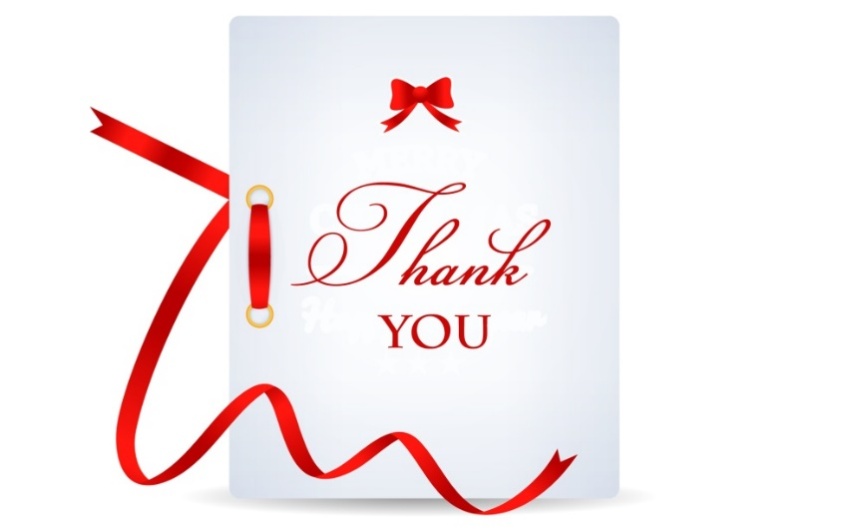 Trân trọng cảm ơn !